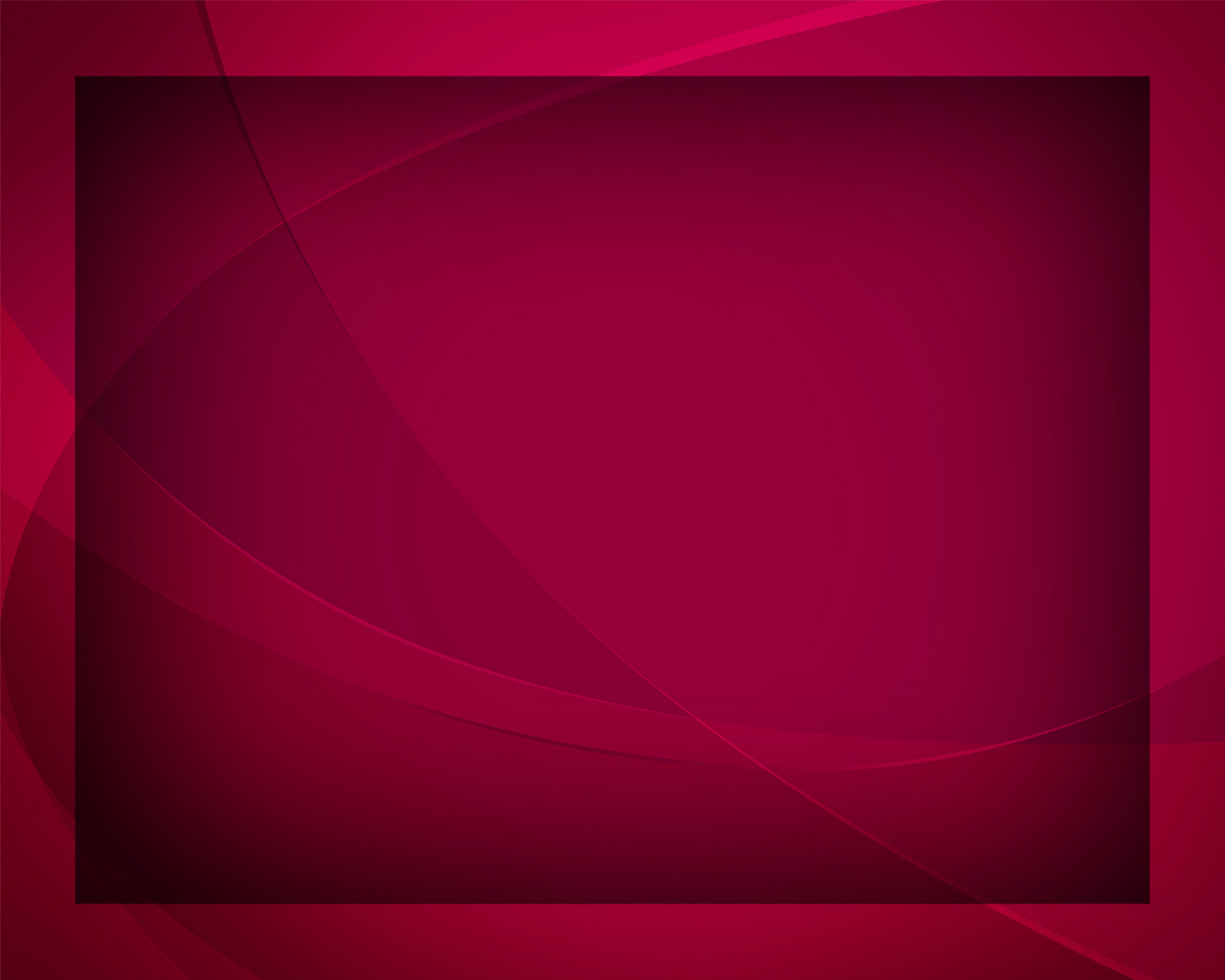 Я - венец творенья
Гимны надежды №129
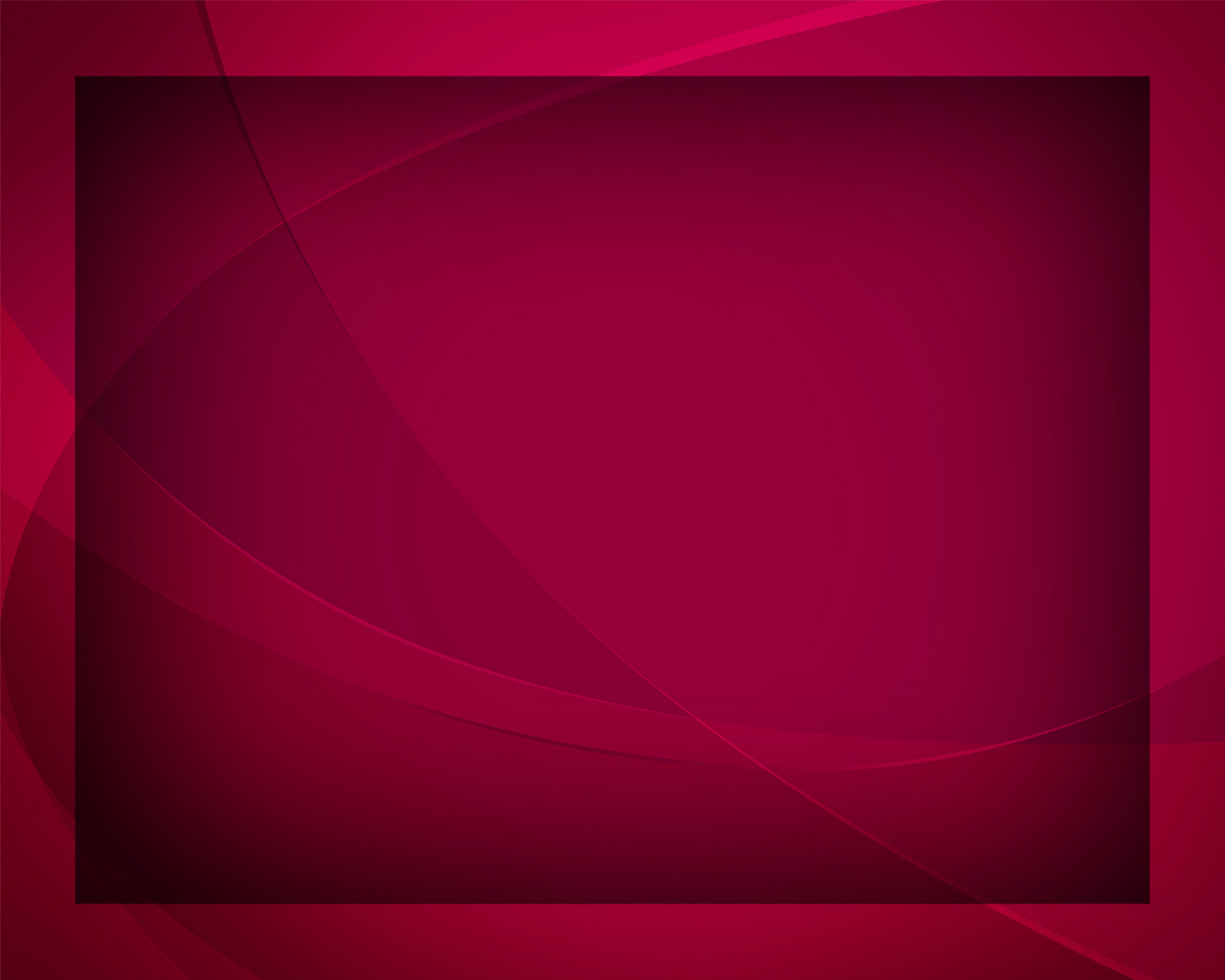 Я - венец творенья мудрого Творца, 
Он - Отец Небесный,
я - Его дитя.
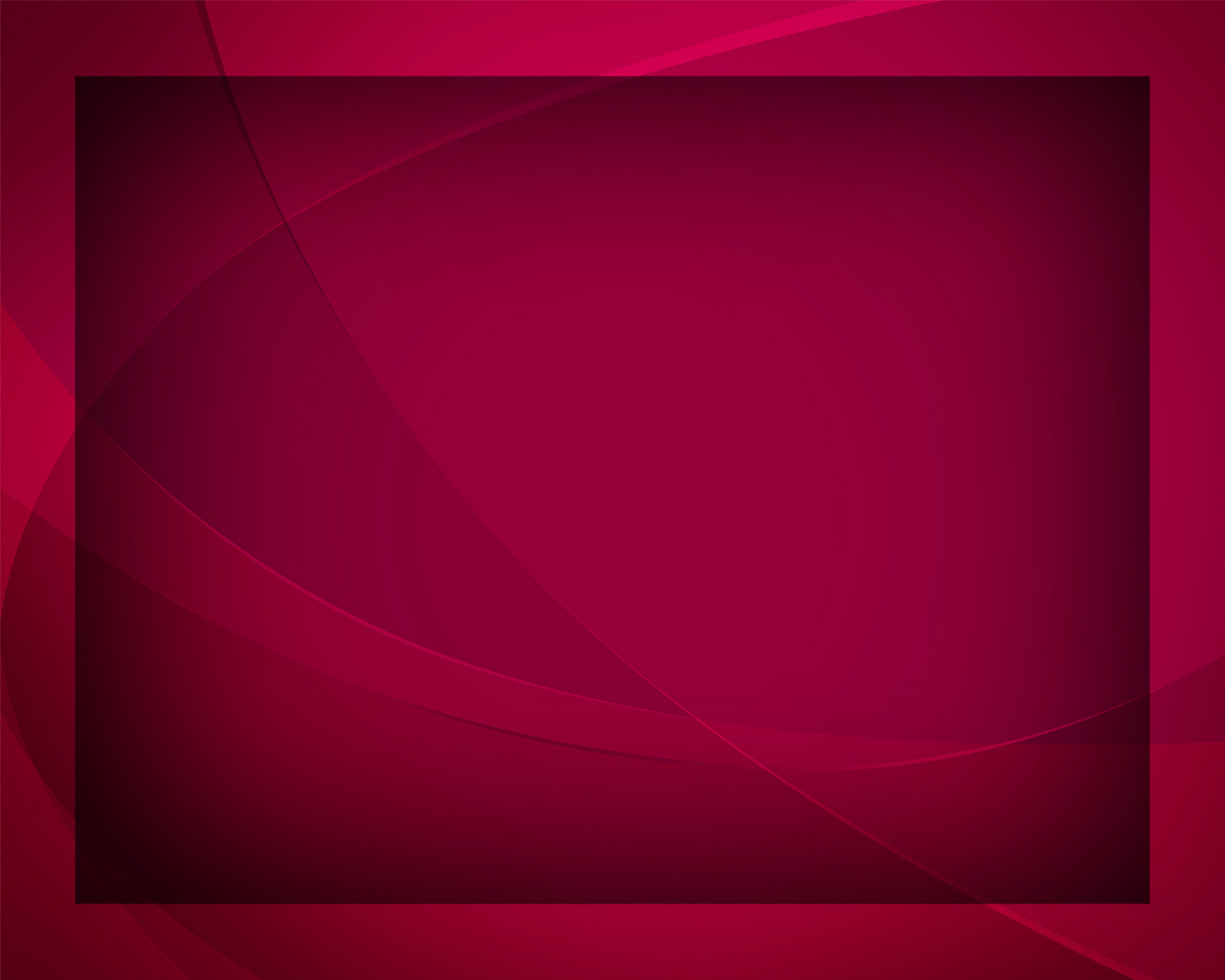 Дивное хваленье 
с кроткою мольбой 
Вознесу я Богу 
в этот день святой.
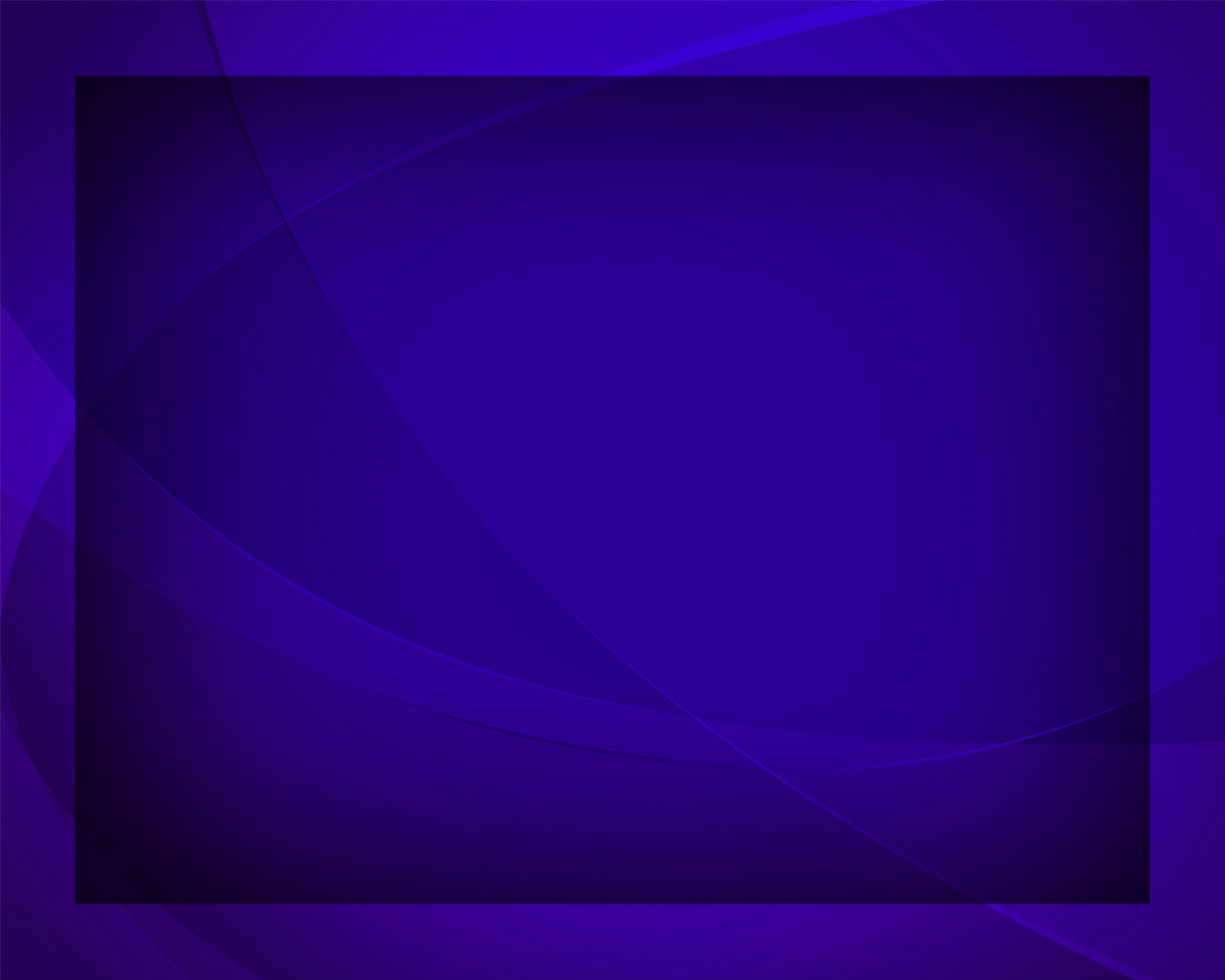 Освяти, о Боже, 
дух греховный мой 
И от всех пороков сердце мне омой,
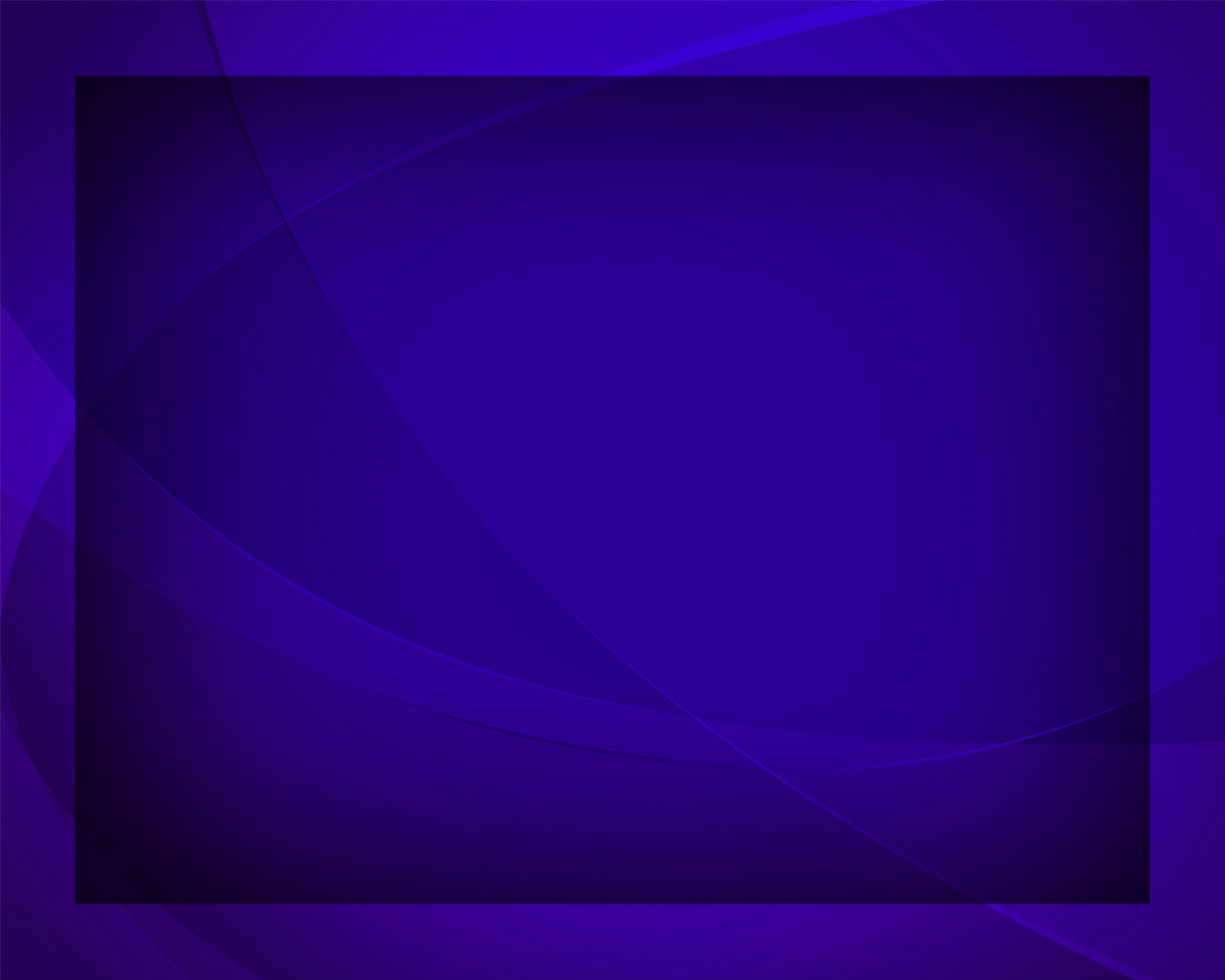 Чтобы сердцем чистым 
с верою живой 
Мог взывать к Тебе я в этот день святой.
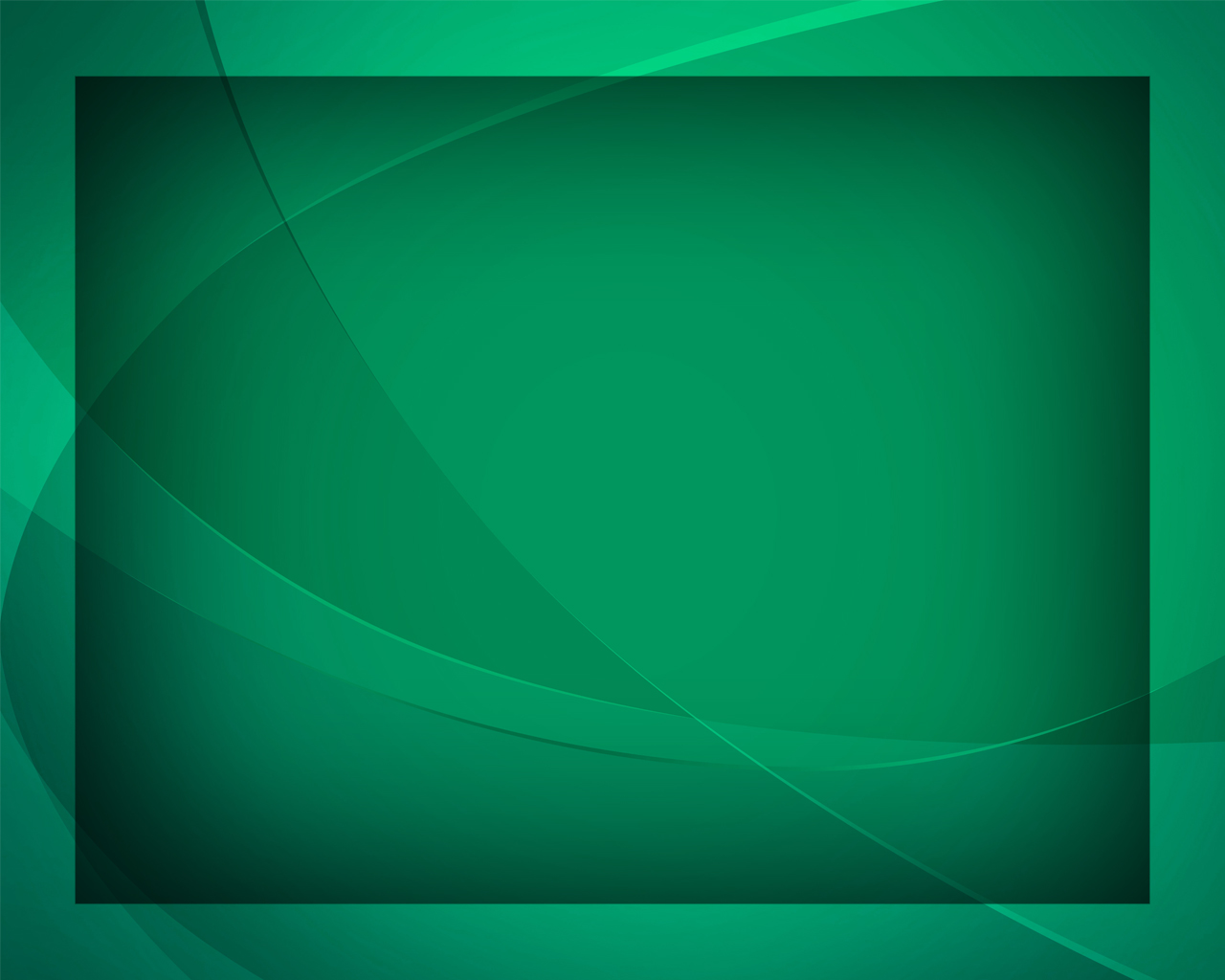 Сердце мне восторгом 
вместо суеты 
В этот день субботний, 
о, наполни Ты.
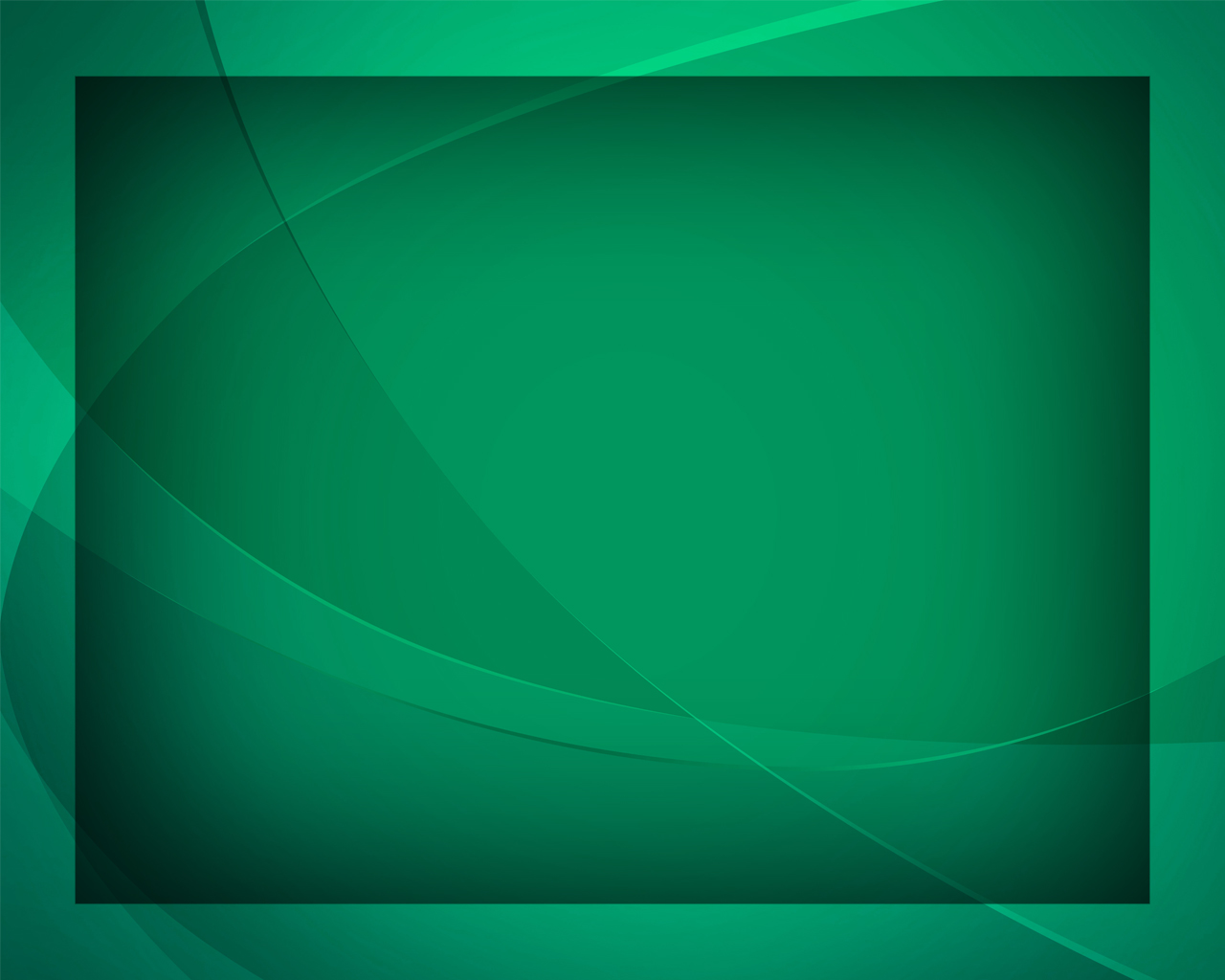 Боже Всемогущий, храм во мне устрой, 
Освяти любовью 
в этот день святой.
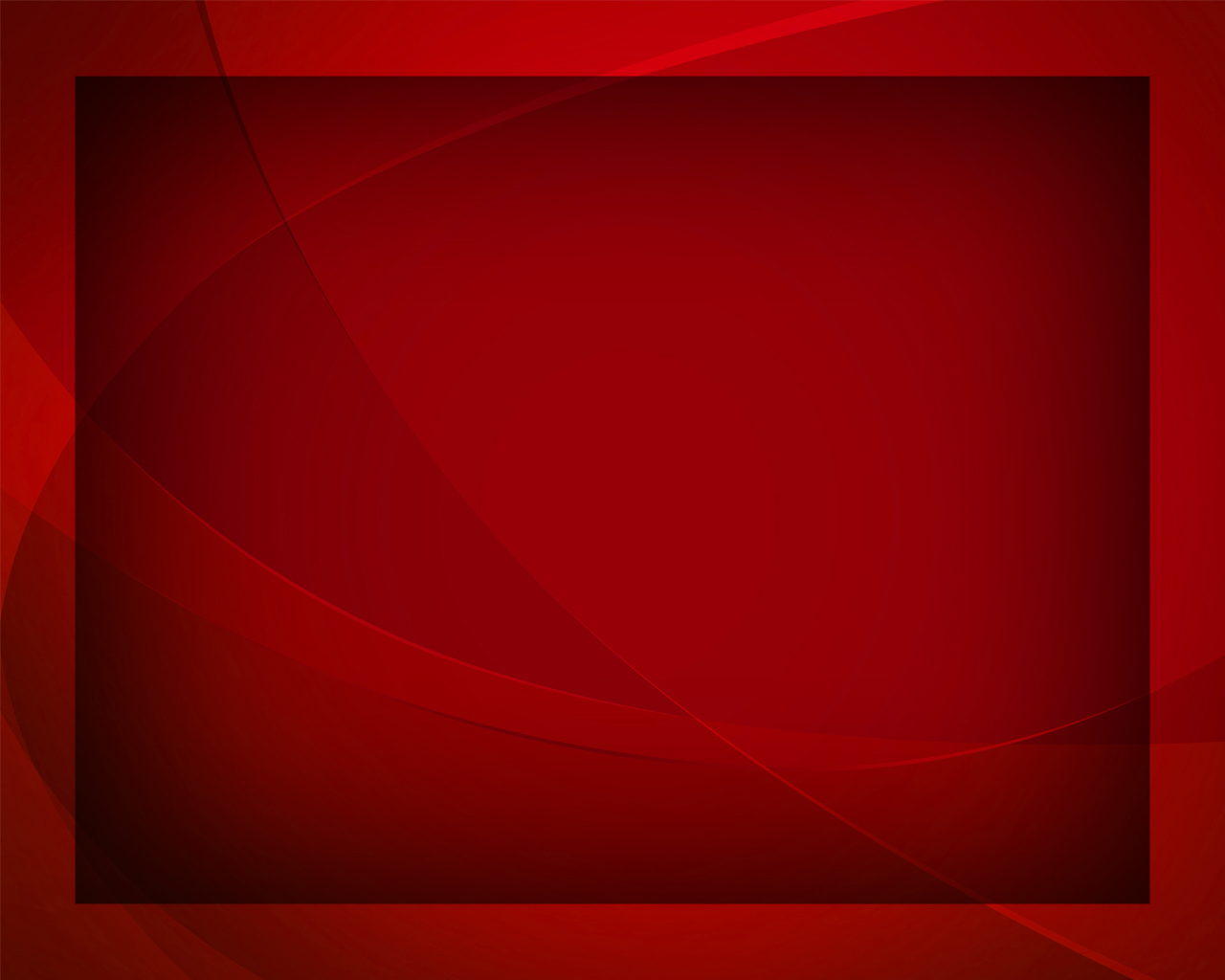 Пред Твоим престолом 
я стою здесь вновь, 
Прославляя милость
и Твою любовь.
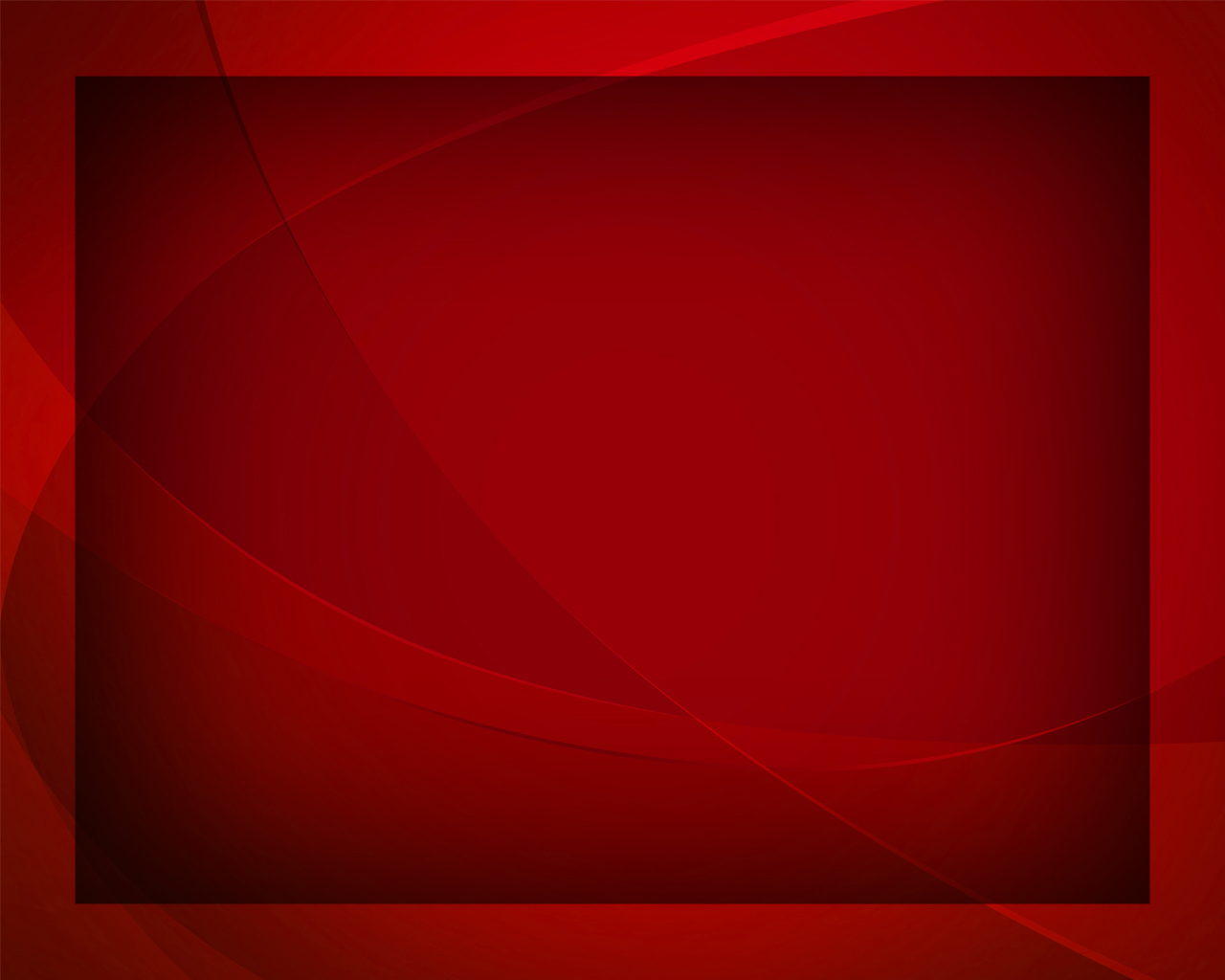 Песнь хвалы 
пусть льётся мощною струёй 
К вышнему престолу 
в этот день святой.
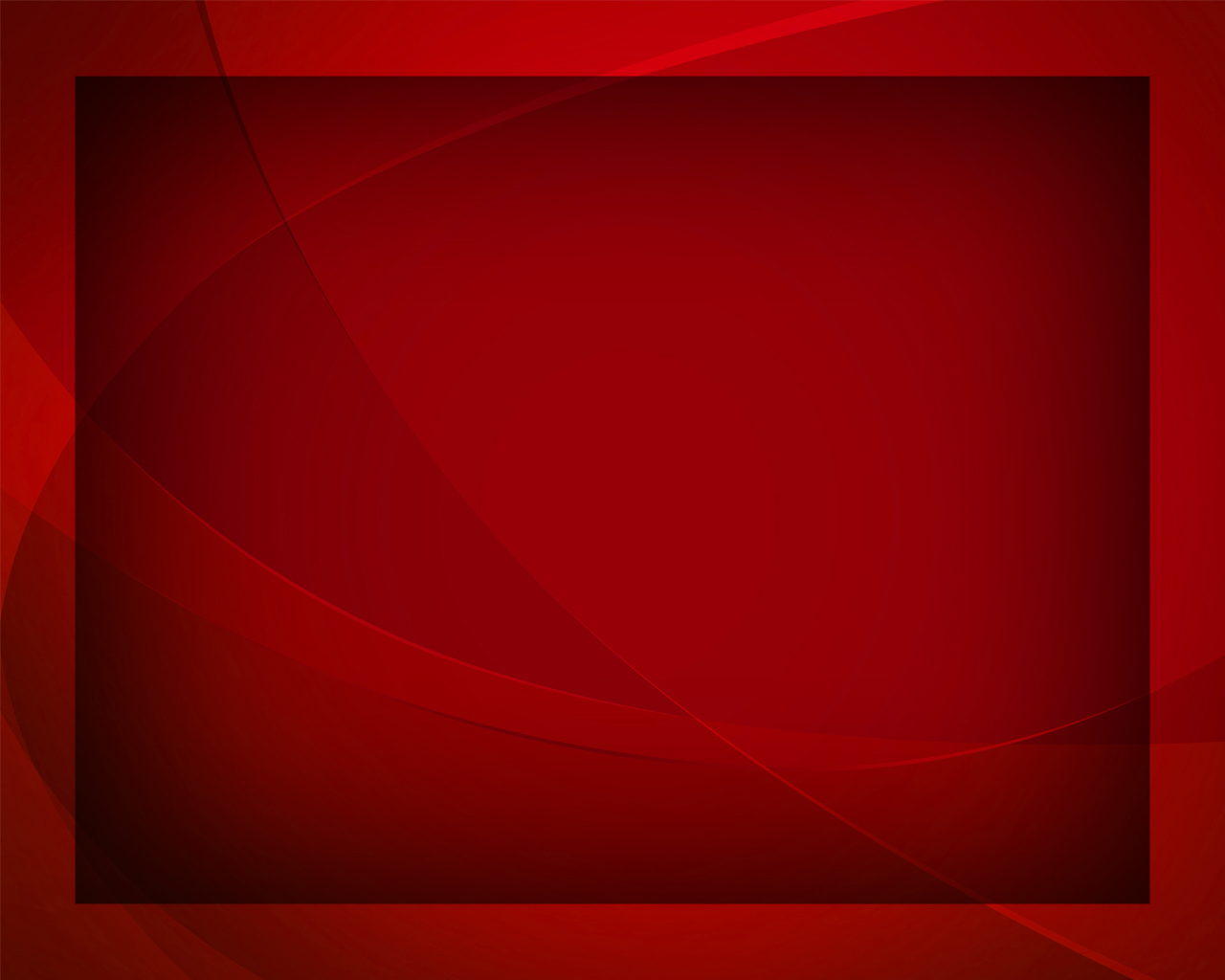